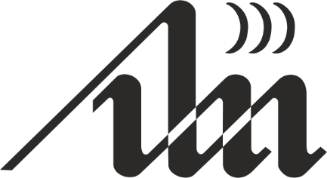 BELARUSIAN STATE UNIVERSITY OF
INFORMATICS AND RADIO ELECTRONICS
Организация академической мобильности в БГУИР
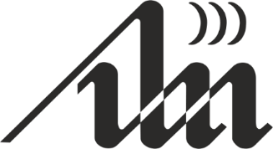 Организация академической мобильности в  БГУИР
Академическая мобильность – обмен обучающимися, педагогическими работниками Республики Беларусь и иностранного государства в целях обучения, повышения квалификации, совершенствования педагогической деятельности. 
Академическая мобильность осуществляется на паритетной основе и носит временный характер. 
Результаты обучения дополняют учебную траекторию/ профессиональную карьеру в своем университете 




Статья 113 Кодекса об образовании Республики Беларусь
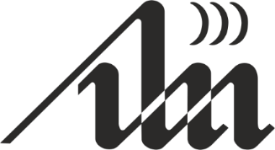 Академическая мобильность: 
основные понятия
Академическая мобильность, как одно из направлений международного сотрудничества в сфере образования — это обмен обучающимися и педагогическими работниками Республики Беларусь и иностранного государства в целях обучения, повышения квалификации, совершенствования педагогической деятельности. При этом подобный обмен осуществляется, как правило, на паритетной основе и носит временный характер. Участники академических обменов после завершения обучения или стажировки возвращаются в свой вуз и продолжают там обучение или профессиональную деятельность (определение понятия «академическая мобильность» и описание форм ее реализации приводятся в Кодексе об образовании Республики Беларусь).
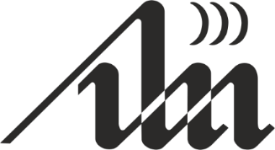 Академическая мобильность
Важно отметить, что иногда под академической мобильностью понимают также и обучение в зарубежном вузе с целью получения диплома. Это не совсем так. В основе академического обмена лежит идея интернационализации образования, когда в процесс обучения включается международная компонента. В каждой стране существуют свои академические традиции и посещая зарубежный вуз человек получает возможность дополнить свои компетенции чем-то особенным, чего нет в своей стране, в своем вузе. При этом, получение дополнительных международных компетенций включается в учебную траекторию у себя дома.
В специальной литературе, посвященной вопросам международного образования, также принято рассматривать выезд за рубеж для обучения с целью получения диплома вне понятия академическая мобильность. Под данным понятием же как раз понимается именно временное пребывание в зарубежном вузе с последующим возвращением в свою страну. Для этого используется специальный термин «study-related experiences abroad / foreign study-related experiences» – «зарубежный образовательный опыт».
Участниками академической мобильности в вузах являются студенты, магистранты, аспиранты, а также преподаватели, научные работники и административный персонал. Однако, цели и продолжительность академических визитов за рубеж для разных категорий существенно отличается.
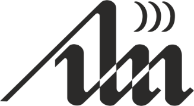 Академическая мобильность
Так, студенты 1-й и 2-й ступеней высшего образования выезжают за рубеж для обучения в течение 1—2 семестров. Возможен и более короткий срок нахождения в зарубежном вузе с целью прохождения интенсивных курсов или тренингов, однако, как правило, он должен быть не менее 3 месяцев. Обучение в зарубежном вузе осуществляется на основе индивидуального плана, согласованного с направляющим и принимающим вузами. По результату обучения студенту выдается академическая справка, которую он по возвращении представляет в свой деканат для получения признания результатов обучения за рубежом.
	Наряду с обучением по специальности целью академической мобильности студентов и магистрантов также может быть и прохождение производственной практики. Важно отметить, что в Ереванском коммюнике министров образования стран Европейского пространства высшего образования (ЕПВО) (2015 г.) отдельно подчеркивается важность развития академической мобильности именно для прохождения производственной практики за рубежом.
	Сегодня данный тип академической мобильности рассматривается как наиболее перспективный, так как он дает возможность приобрести необходимые профессиональные компетенции международного уровня.
 	Для аспирантов участие в академических обменах носит несколько иной характер: наряду с посещением углубленных спецкурсов они также осуществляют научно-исследовательскую деятельность, собирают материалы по теме своего диссертационного исследования в библиотеках или архивах, проводят эксперименты в лабораториях, участвуют в научных конференциях, посещают индивидуальные консультации своего научного руководителя. Сроки обучения за рубежом для аспирантов, как правило, составляют от 6 до 12 месяцев.
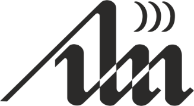 Академическая мобильность
Отдельной категорией участников академической мобильности выступают работники вузов: ученые, преподаватели, административный персонал. Содержание академического визита в данном случае может включать как элементы научно-образовательной деятельности, так и преподавание. Например, ученые наряду с проведением научных исследований или посещением мастер-классов и тренингов также могут читать лекции, консультировать студентов или аспирантов.
	Продолжительность визитов в зарубежные вузы отличается: административные или педагогические визиты, как правило, носят кратко срочный характер, от 1,5 недель до 1 месяца; ученые же выезжают за рубеж на более длительный срок, от 6 до 12 месяцев. Следует отметить, что в национальной системе образования в качестве обобщающего названия научно-образовательного визита за рубеж работника вуза может использоваться термин «стажировка».
	Как любая институциональная деятельность, академическая мобильность базируется на ряде правил и процедур. Организационный механизм реализации академической мобильности может быть прописан в международном договоре, заключенном между двумя (иногда и более) вузами, международной программе, финансирующей обмены, либо в документе международного проекта, целью которого является организация академических обменов.
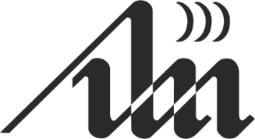 Финансирование академической мобильности
Сегодня в нашей стране привлечение студентов и преподавателей из-за рубежа, а также направление на обучение/стажировку белорусских студентов, ученых, преподавателей рассматривается как важная часть государственной политики. В бюджетах многих европейских государств запланированы расходы на финансирование как въездной, так и выездной мобильности. И Беларусь в данном случае не исключение: бюджетом нашей страны также предусмотрено выделение существенных ресурсов для поддержки выездной академической мобильности. Например, финансирование обучения и стажировки белорусских студентов, преподавателей и научных работников в зарубежных вузах финансируется в рамках Государственной программы развития высшего образования. 
Кроме того, в республике действуют и целевые программы, финансирующие академическую мобильность в тех или иных научных областях. Например, Государственная программа подготовки кадров для ядерной энергетики и т. д.
 Подобные программы существуют и за рубежом. При этом наряду с государственными бюджетами финансирование академической мобильности может выделяться и в рамках бюджетов или фондов объединений государств. У многих объединений государств также существуют свои фонды для финансирования академических обменов. Наряду с государственными или межгосударственными фондами финансирование выделяется и международными организациями.
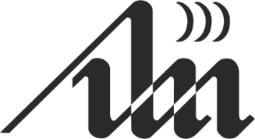 Финансирование академической мобильности
Говоря о странах, межгосударственных объединениях или международных организациях, выделяющих средства для образовательных или научных проектов, принято использовать термин «доноры».
Средства для поддержки международной академической мобильности выделяют также организации и учреждения меньшего порядка: научно-образовательные ассоциации или общества, фонды образовательных и научно-исследовательских учреждений, коммерческих предприятий, компаний, частных лиц и т. д. 
 Механизм выделения финансовых средств, как правило, предусматривает наличие специализированных агентств, которые управляют денежными потоками и обеспечивают доведение средств до конечных бенефициаров, т. е. студентов и преподавателей. Эту деятельность они осуществляют на основе так называемых программ и инструментов, т. е. набора определенных правил и процедур, выполнение которых обязательно для всех участников обмена: как для студентов и преподавателей, так и для принимающих вузов. Существует два основных способа выделения средств: первый — «прямой», когда агентство от лица фонда напрямую финансирует академическую мобильность студентов и преподавателей, и второй, «косвенный», когда средства выделяются через третью структуру — например, консорциум университетов или проектную команду.
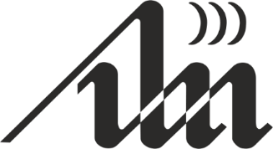 Организация академической мобильности в  БГУИР
международные межправительственные, межведомственные и межуниверситетские договоры; 
международные проекты; 
международные стипендиальные программы; 
платные программы обучения за рубежом
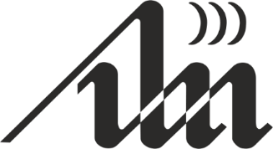 Академическая мобильность в рамках международных 
межправительственных, межведомственных и 
межуниверситетских договоров
Академическая мобильность в рамках: 
- международных межправительственных и межведомственных договоров: Казахстан, Кыргызстан, Таджикистан, Туркменистан, Вьетнам, Монголия, Молдова, Сирия, Египет (актуальная информации - см.ссылку https://www.bsuir.by/ru/programmy-mobilnosti и обращаться на факультеты; информация рассылается в деканаты) 
- прямых межуниверситетских договоров: около 40 стран (https://www.bsuir.by/ru/memorandumy-2021); договор должен предусматривать обмен обучающимися
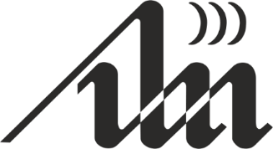 ВИДЫ МОБИЛЬНОСТИ ОБУЧАЮЩИХСЯ В РАМКАХ СОГЛАШЕНИЙ:
полный курс обучения ( I или II ступени высшего образования, аспирантура); 
обучение в течение 1 - 2 семестров; 
краткосрочное обучение (учебная/языковая практика, стажировка); 
программы двойных дипломов Соглашение или дополнительная программа устанавливают квоты мобильности, требования к участникам, финансовые условия и сроки подачи документов
ПОРЯДОК ОТБОРА КАНДИДАТОВ НА ОБУЧЕНИЕ
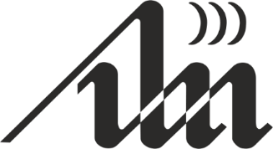 Межгосударственные соглашения: 
Докладная записка факультета в Центр продвижения образовательных услуг (отдел академической мобильности) с рекомендацией для участия в обмене; 
Подготовка необходимых документов обучающимися; 
Отбор кандидатов в БГУИР и направление материалов в Министерство образования Республики Беларусь или принимающей страны 
Межвузовские соглашения: 
Докладная записка факультета в Центр продвижения образовательных услуг (отдел академической мобильности)с рекомендацией для участия в обмене; 
Подготовка необходимых документов обучающимися; 
Отбор кандидатов в БГУИР и направление материалов в университет-партнер;
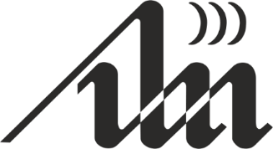 ВОЗМОЖНОСТИ ОБМЕНА С УНИВЕРСИТЕТАМИ
РОССИЙСКОЙ ФЕДЕРАЦИИ
Осуществляется сотрудничество по обмену студентами и профессорско-преподавательским составомсо следующими университетами:
 АНО ВО «Университет Иннопоплис»;
Федеральное государственное бюджетное образовательное учреждение высшего образования «МИРЭА - Российский технологический университет»;
Национальный исследовательский ядерный университет «МИФИ»; 
Санкт-Петербургский государственный электротехнический университет «ЛЭТИ» им. В.И.Ульянова и другими университетами в рамках заключенных договоров о сотрудничестве в сфере образования и меморандумов о взаимопонимании.
В обмене могут принять участие студенты 2-3 курсов (4 курс при 5-летнем обучении) и магистратуры всех факультетов (кроме одногодичной магистратуры) со средним балл за весь период обучение – выше 7 баллов.
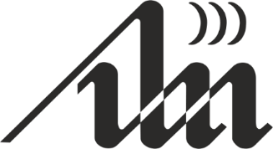 ВОЗМОЖНОСТИ ОБМЕНА С УНИВЕРСИТЕТАМИ 
РЕСПУБЛИКИ КАЗАХСТАН
Осуществляется сотрудничество по обмену студентами и профессорско-преподавательским составом со следующими университетами:
НАО «Евразийский национальный университет им. Л.Н. Гумилева»;
ТОО «Инновационный Евразийский Университет»; 
и другими университетами в рамках заключенных договоров о сотрудничестве в сфере образования и меморандумов о взаимопонимании.
В обмене могут принять участие студенты 2-3 курсов (4 курс при 5-летнем обучении) и магистратуры всех факультетов (кроме одногодичной магистратуры) со средним балл за весь период обучение – выше 7
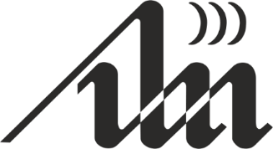 ВОЗМОЖНОСТИ ОБМЕНА С УНИВЕРСИТЕТАМИ 
РЕСПУБЛИКИ КОРЕЯ
БГУИР ежегодно направляет на обучение студентов в Корейский институт науки и технологии (KIST) в рамках белорусско-корейской образовательной программы осуществляемой Государственным комитетом по науке и технологиям Республики Беларусь.
Программа стажировки студентов/магистрантов KIST – это предварительная программа стажировок для соискателей, которые собираются подавать документы на программу школы KIST (магистр/доктор философии).
Принимать участие могут только студенты/магистранты, которые сохраняют свой статус студента/магистранта в текущих белорусских университетах, имеют право подать заявку на участие в этой программе, поскольку абитуриенты, окончившие университеты, не считаются студентами-исследователями.
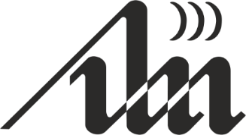 НАПРАВЛЕНИЕ ЗА ГРАНИЦУ ОБУЧАЮЩИХСЯ
Порядок оформления документов для направления за границу
 для обучающихся БГУИР
Студенты, магистранты и аспиранты представляют в ОАМ ЦПОУ(ул П. Бровки,6, каб 124) следующий пакет документов:
	1. докладную записку о направлении за границу от факультета, МРК, ИИТ;
	2. Оригинал или копия приглашения. Перевод копии данного документа (если документы оформлены на иностранном языке) на русский, заверенный сотрудником ЦПОУ;
	3. Индивидуальный план обучения (для студентов и магистрантов) ИЛИ индивидуальный план исследований (для аспирантов и докторантов), если цель - "обучение", "прохождение практики", "прохождение стажировки", "проведение научных исследований«;
	4. Индивидуальный график сдачи сессии, подписанный руководством факультета (в случае необходимости переноса сдачи сессии).
Направления обучающихся за границу осуществляется на основании Положения. Документы в ОАМ ЦПОУ подаются не менее чем за 10 рабочих дней до даты выезда за границу.
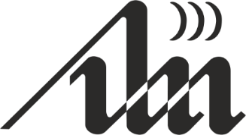 НАПРАВЛЕНИЕ ЗА ГРАНИЦУ ОБУЧАЮЩИХСЯ
Порядок оформления документов для направления за границу
 для обучающихся БГУИР
По возвращению из поездки необходимо представить:
в ОАМ ЦПОУ (ул П. Бровки,6, каб 124) — содержательный отчет, подписанный обучающимся и руководителем факультета в течение 10-ти календарных дней;
в бухгалтерию при оплате расходов за счет БГУИР — копии приказа с приложением вышеуказанных документов и документов, подтверждающих расходы (билеты, квитанции и т.д.) в течение 3-х рабочих дней со дня возращения из-за границы, исключая день прибытия.
Продление пребывания за границей сверх установленного приказом ректора срока, в ОАМ ЦПОУ подается  заявление обучающегося, оформленного в виде докладной записки на имя ректора об изменении сроков командирования. 
Обо всех изменениях по поездке за границу необходимо сообщать в ОАМ ЦПОУ заблаговременно.
По всем вопросам, связанным с оформлением документов на направление за рубеж, обращаться: Отдел академической мобильности, контактный телефон: +375 17 293-22-64, адрес. ул. П.Бровки,6 к.124 корп.1
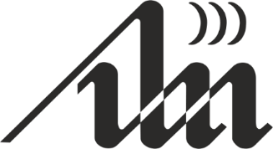 Командировки работников БГУИР
Порядок оформления служебных командировок за границу для работников БГУИР 
Для оформления приказа о командировании за границу работник должен не позднее чем за 10 рабочих дней до отъезда представить в отдел академической мобильности Центра продвижения образовательных услуг (ул. П.Бровки, 6, каб. 124) следующие документы: 
Докладную записку 
Задание на служебную командировку за границу. 
Оригинал или копию официального приглашения (при наличии), его перевод, заверенный сотрудником ЦПОУ. 
Программа пребывания, расписанная по дням, при командировании на срок 5 дней и более
По возвращению из служебной командировки за границу работники университета представляют:
Не позднее 15 рабочих дней в бухгалтерию –   отчет об израсходованных суммах иностранной валюты и белорусских рублей; 
в 10-ти-дневный срок в ЦПОУ (ул. П.Бровки,6 к.124-1 корп.) – содержательный отчет о командировке.
Подробную информацию о порядке организации командировок за границу сотрудников БГУИР можно узнать в Положении.
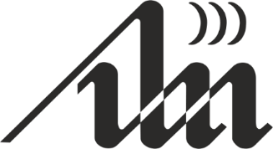 ПРИГЛАШЕНИЕ ИНОСТРАННЫХ СПЕЦИАЛИСТОВ
Важным фактором развития академической мобильности является привлечение иностранных специалистов для чтения лекций, участия в конференциях, проведения научных исследований или выполнения другой учебной или научной работы в принимающем университете. Для осуществления данной деятельности Вы можете пригласить иностранных специалистов на краткосрочный период.  
Краткосрочными, являются визиты иностранных граждан, приглашенных в Республику Беларусь на срок не более девяноста суток для чтения курса лекций, участия в конференциях, повышения квалификации или выполнения другой учебной (научной) работы в учреждениях образования Республики Беларусь.
Приглашение иностранных специалистов в БГУИР осуществляется на основании докладной записки структурного подразделения на имя начальника ЦПОУ. Просьба об оформлении бесплатной визы должна исходить от иностранного гражданина или учреждения, в котором он работает. Структурное подразделение ЦПОУ также может оформить дополнительное письмо в Посольство Республики Беларусь о выдаче бесплатной визы.
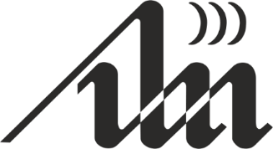 ПРИГЛАШЕНИЕ ИНОСТРАННЫХ СПЕЦИАЛИСТОВ
Осуществление трудовой деятельности иностранными гражданами в БГУИР осуществляется только при условии получения специального разрешения и заключения трудового договора (закон «О внешней трудовой миграции»).
Специальное разрешение на право занятия трудовой деятельностью в РБ оформляется УМС на основании докладной записки структурного подразделения на имя ректора. Докладная записка согласуется ЦПОУ, Бухгалтерией, Центром кадровой работы.
Докладная записка на оформление специального разрешения подается в ЦПОУ не менее чем за 1 месяц до планируемого прибытия иностранного гражданина и должна иметь следующую информацию:
фамилия и имя приглашаемого гражданина;
гражданство;
образование, профессия, специальность (направление специальности, специализации), ученая степень;
обоснование необходимости привлечения иностранного гражданина для работы в БГУИР и планируемая должность в БГУИР.
Срок оформления специального разрешения  – 15 дней, срок действия - один год.
После получения специального разрешения БГУИР заключает с иностранным гражданином  трудовой договор. Заключение трудового договора осуществляется Центром кадровой работы. В течение месяца со дня заключения трудового договора его необходимо представить на регистрацию  в Управление по гражданству и миграции Мингорисполкома.
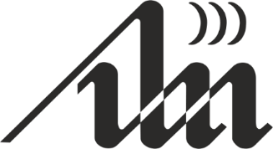 ПРИГЛАШЕНИЕ ИНОСТРАННЫХ СПЕЦИАЛИСТОВ
Иностранным гражданам, прибывшим для работы в БГУИР, необходимо оформить регистрацию на время действия визы (в течение 5 рабочих дней с момента въезда в РБ)  и затем разрешение на временное проживание. Для этого структурное подразделение представляет в ЦПОУ следующие документы:
паспорт, его копия и копия визы;
копия нотариально заверенного (в Беларуси) перевода паспорта на русский язык;
копия специального разрешения;
копия трудового договора;
копия договора найма жилого помещения;
миграционная карта;
анкета-заявление для получения разрешения на временное проживание;
квитанция об оплате госпошлины;
медицинский страховой полис Республики Беларусь;
3 фотографии (3х4)
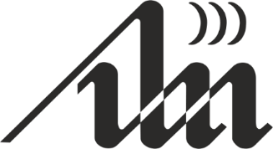 Полезные ссылки и контакты:
Отдел академической мобильности Центра продвижения образовательных услуг
Контакты: +375 17 293-22-64Адрес. ул. П.Бровки,6 к.124-1 корп.

Оформление командировки
Образцы документов и локальные нормативные правовые акты в части выездов за рубеж
Полезная информация